Arm Planning
Andrew Lewis
DH Parameters
Use a matrix of parameters to create A matrices
Abstract
Any number of params
3d
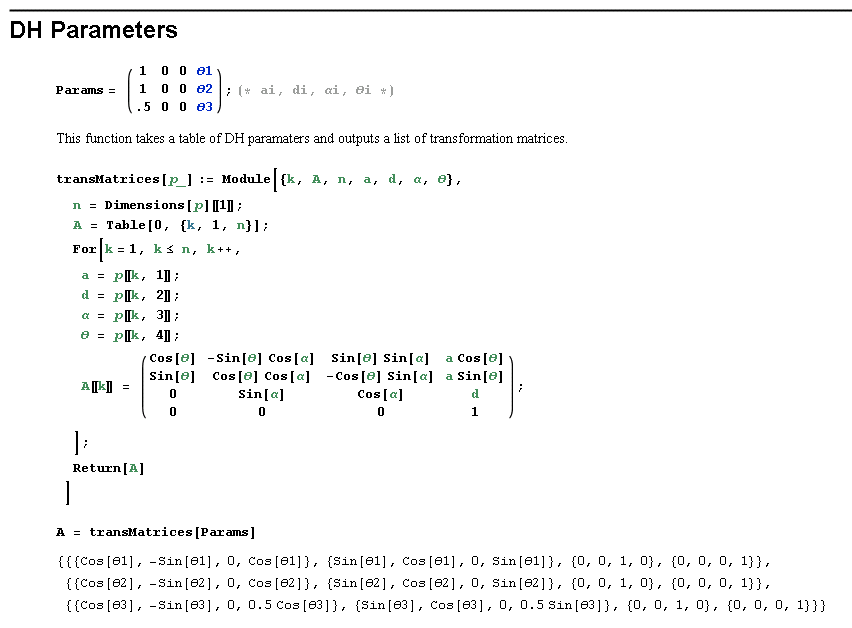 Forward Kinematics
Theta + d -> points
Abstract
Up to 8 theta or d (easily expanded)
3D
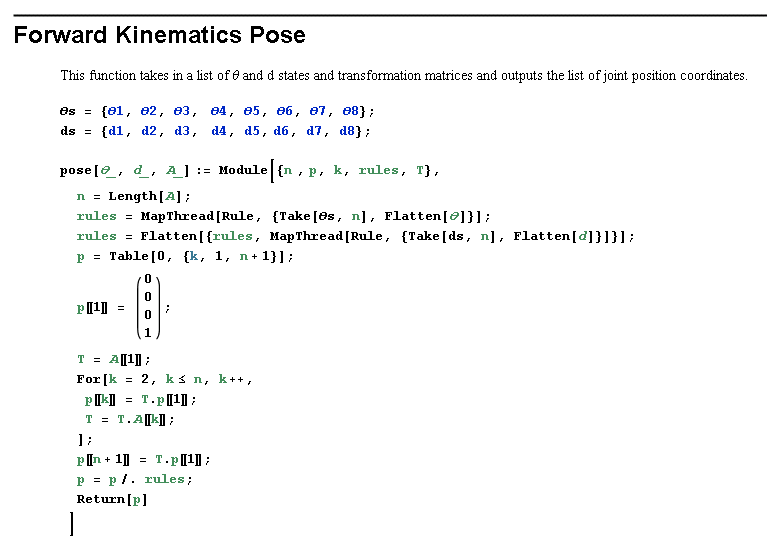 Visual Simulation
Collision Detection
For each segment
Dot product with obstacle
 > 0 within segment
Pythagorean
< 0 outside segment
Distance to each point
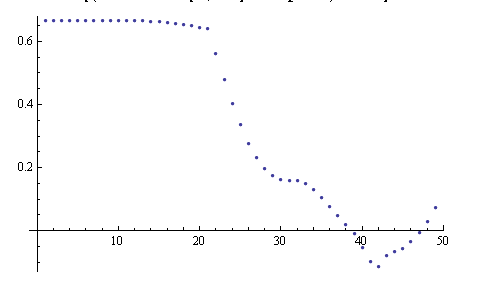 Inverse Kinematics
Overdefined system
Pick effective length of link1 and 2
OR
Pick orientation of final link
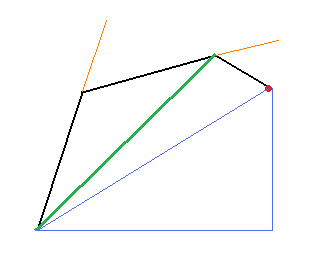